Figure 4. A functional model of the processes involved in the symbol-to-sound–matching task. Visual symbolic ...
Cereb Cortex, Volume 17, Issue 11, November 2007, Pages 2696–2702, https://doi.org/10.1093/cercor/bhl178
The content of this slide may be subject to copyright: please see the slide notes for details.
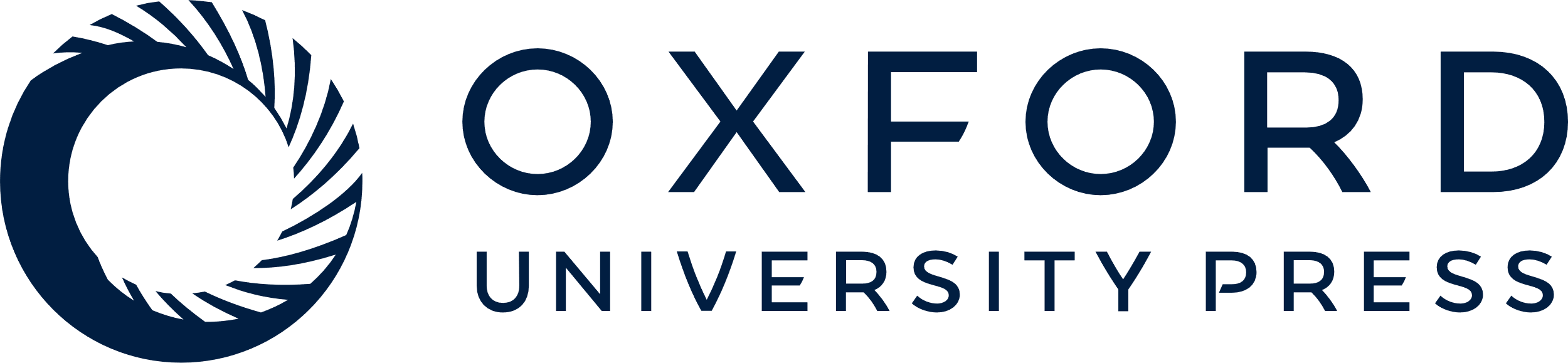 [Speaker Notes: Figure 4. A functional model of the processes involved in the symbol-to-sound–matching task. Visual symbolic information activates an auditory representation about the to-be-expected sound that is compared with the current sound (indexed by early evoked GBR). Processing of a mismatch is reflected by IR, N2b, and P3a ERP deflections. Formation of a unitary audiovisual event representation in case of a match is indexed by later induced GBR.


Unless provided in the caption above, the following copyright applies to the content of this slide: © The Author 2007. Published by Oxford University Press. All rights reserved. For permissions, please e-mail: journals.permissions@oxfordjournals.org]